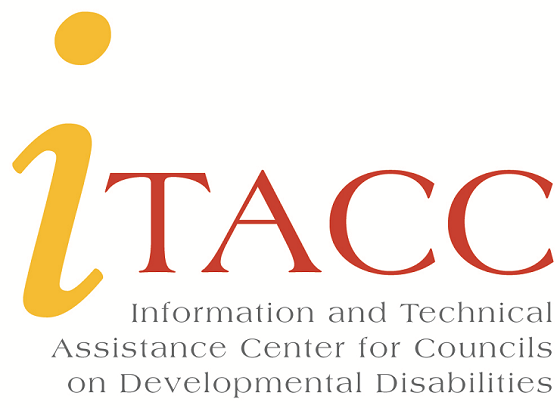 State               Development
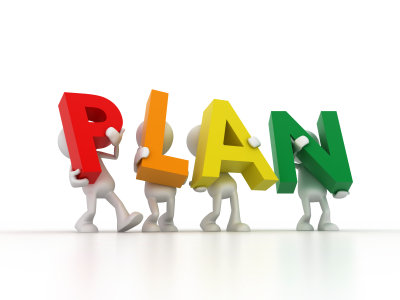 Information and tips to develop the Annual Work Plan
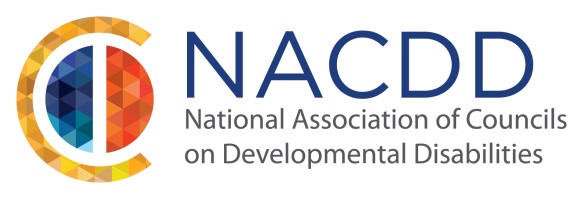 1
Annual Work plan - Overview
The annual work plan is designed to reflect the goal/objectives/activities that will be taken up by the DD Council during a particular fiscal year.
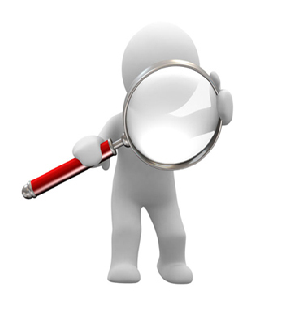 2
What is included on the work plan?
The annual work plan asks for the following:
Goal statement and expected outcomes (from template)

Areas of emphasis
For the goal

Strategies to be used
For the goal
3
...continued
What the goal addresses
Identify all the areas the goal is going to address 

Collaborators
Additional fields will be available to add as many planned collaborators as is needed
4
The annual work plan
Annual work plans will be required in this 5-Year cycle.
A separate work plan is required for each year of the plan.
Councils will submit Federal Fiscal Year (FFY) 17 and FFY 18 on August 15, 2016
2 work plans
FY 17 = Year 1 of State plan
FY 18 = Year 2 of State plan
5
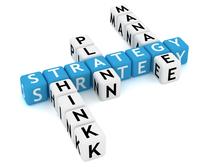 The details
The annual work plan will include the following:
Goal Statement
Expected Outcomes for the 5 year goal
Objective
For each objective, identify the following:
Major activities
Expected Outputs
Expected Outcome
Data Evaluation and Measurement
Targeted, projected performance measures
6
The objective portion of the form
7
Objectives
Objectives should include a measurement of the work to be accomplished:
Increase or decrease
Number or percentile
qualitative projections of the work (e.g. convening coalitions; researching state service models).
8
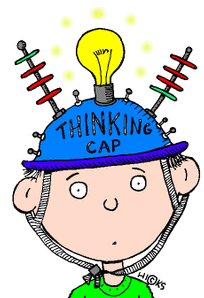 Major Activities
For each objective, identify the major activities that work towards accomplishing the goal
Major activities can be correlated to the strategies identified.  
Major activities are “broadly specific”
When identifying major activities, you will need to think through the objective and how the activities will help the DD Council make progress towards the five year goal
9
Major Activities Example
This objective was focused on self-advocacy initiatives….
“Broadly specific”
Conduct outreach events.
Maintain a website and use social media to share info, knowledge and opportunities.
Develop a quarterly newsletter to share advocacy information and strategies.
Provide phone information and referral services to people with DD.
Produce and share videos featuring self-advocates  advocacy experiences.
10
Additional thoughts
Too much or too little detail?
The key is to provide AIDD with enough information so a reader can get a sense of the activities that will be undertaken for the objective.
11
Outputs
Outputs are things that can be counted
Common examples
Number of participants;
Number of meetings;
Number of products;
Number of activities

	
	Look at the major activities – what can be counted?
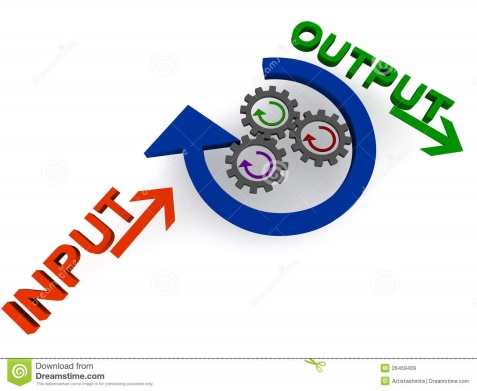 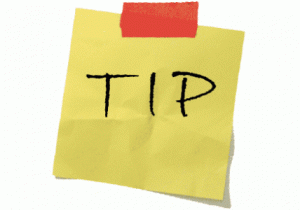 12
Outputs example
“Broadly specific” Major Activities
Conduct outreach events.
Maintain a website and use social media to share info, knowledge and opportunities.
Develop a quarterly newsletter to share advocacy information and strategies.
Provide phone information and referral services to people with DD.
Produce and share videos featuring self-advocates  advocacy experiences.
Things you can count 

4 outreach events will be held.
1 website and 24 social media posts will be maintained and used.
4 newsletters will be developed and disseminated.
120 people will receive information through the I&R phone program.
4 videos featuring 16 self-advocates will be produced
13
Outcomes
What are outcomes?
Outcomes are things a DD Council is trying to achieve and are the result of a major activity
A change in knowledge;
A change in skill level;
A change in abilities;
A change in attitudes;
A change in practice;
A change in policy
	Use the logic model process to help determine  	outcomes
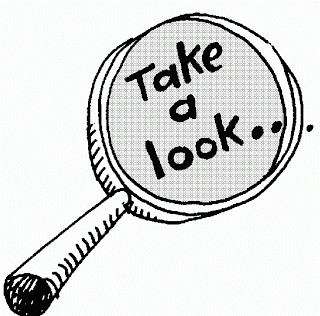 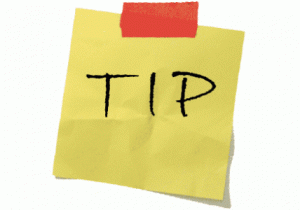 14
Expected Outcomes
Expected Outcomes are what the DD Council expects to achieve as a result of doing something
	
This is not the same thing as the targeted performance measure 

	    answer the question “if we do “x” then [insert 		    expected outcome]
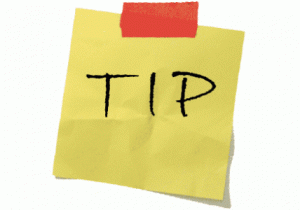 15
Expected Outcomes example
Things you expect to achieve
(outreach events) More people will be active participants in statewide self-advocacy organization
(website and social media)  People will have increased knowledge and access to SA opportunities
(newsletters)  People will have increased knowledge about and access to advocacy strategies, events and opportunities
People will use their knowledge to actively advocate for themselves, others, and to affect the service system.
(I&R)  People will have increased access and information about issues that best meet their needs
(I&R) people will use their information to access services, supports and other assistance.
(videos)  People will have increased knowledge about the experiences of people with DD and involvement in advocacy efforts.
Things you can count 

4 outreach events will be held.
1 website and 24 social media posts will be maintained and used.
4 newsletters will be developed and disseminated.
120 people will receive information through the I&R phone program.
4 videos featuring 16 self-advocates will be produced
A logical thought process tool
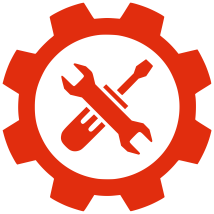 Here is a logical thought process with prompts…
 
The purpose of [program or project]

Is to provide/produce [activities, products] 

To/for [target audience]

So that they [short-term or immediate outcomes)

And will be able to [ outcomes, or application]

Resulting ultimately in [long-term outcomes, what the project/activity was trying to achieve)
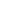 17
Data evaluation and measurement
This section identifies the ways the DD Council will “prove” outputs and outcomes – in other words, what documentation (evidence) is used to back up the results from the activity?

Avoid being too general and align this section with the overall evaluation plan.
18
Data & Evaluation Example
Sign-in sheets for outreach events; Registration forms of new self-advocacy organization members.
Collect analytics from “google” to determine user activity;
Surveys to measure knowledge gained after events, newsletters, and I&R services
Follow-up surveys to measure use of knowledge gained after events, newsletters, I&R, and videos
Survey people who requested videos to determine impact and usage
Conduct outreach events.
Maintain a website and use social media to share info, knowledge and opportunities.
Develop a quarterly newsletter to share advocacy information and strategies.
Provide phone information and referral services to people with DD.
Produce and share videos featuring self-advocates  advocacy experiences.
The reader needs to get a sense of how data will be collected and how the data will be used to measure progress towards the goals/objectives; the data and evaluation information should correspond to the overall evaluation plan.
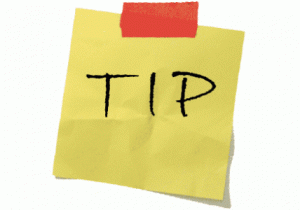 19
Draft Performance Measures
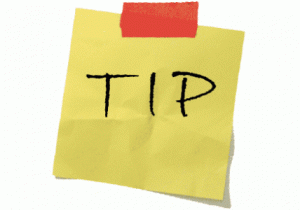 You may want to hold off on projecting performance targets; the Performance Measures Pilot Group recommended changes to AIDD to reduce and clarify the measures in late March, 2016.  As of today, we are waiting for their response.
http://itacchelp.org/wp-content/uploads/2014/09/TAI-2015-Council_Performance-Measures_revised_July-2015-for-print.pdf
20
Wrap Up?
Questions?
Comments?
Concerns?

What else do you need?
21
ITACC Staff Contact info
Sheryl Matney
smatney@nacdd.org
202-506-5813 ext. 148
334-268-0245 (direct line)

Angela Castillo-Epps
Acastillo-epps@nacdd.org
202-506-5813 ext. 100
22